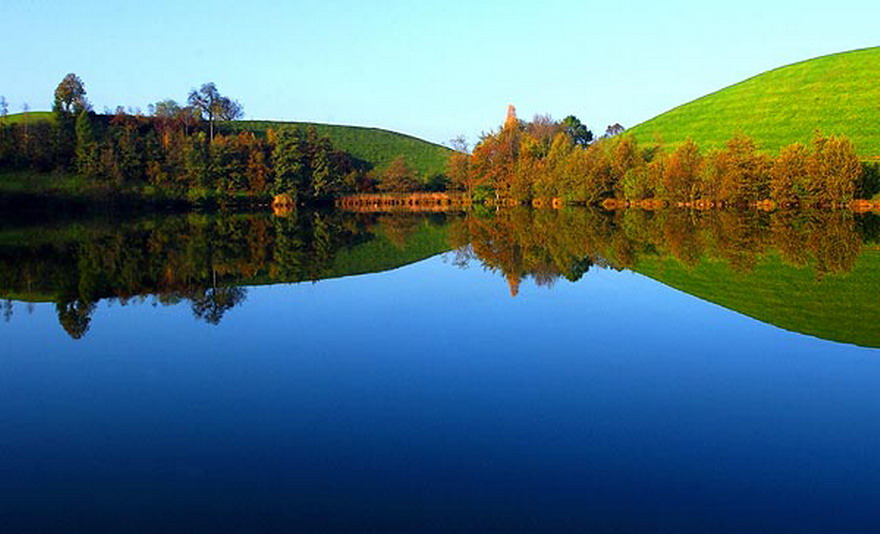 Пусть цветет цветочная поляна, Вырастают сосны-великаны. Будет чистым небо голубое, В этом мире мы нужны с тобою.
символика «ЭКОцентра»
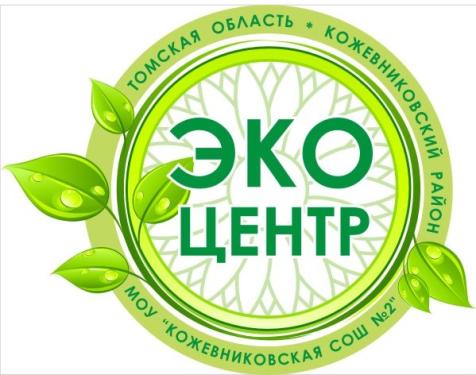 Значок «ЭКОцентра»
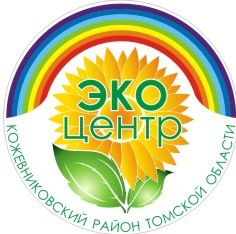 проектЭкологическое дефиле «МУСОРНАЯ МОДА»
Руководитель:  Акулич С.П.
учитель технологии
МАОУ  КСОШ№2
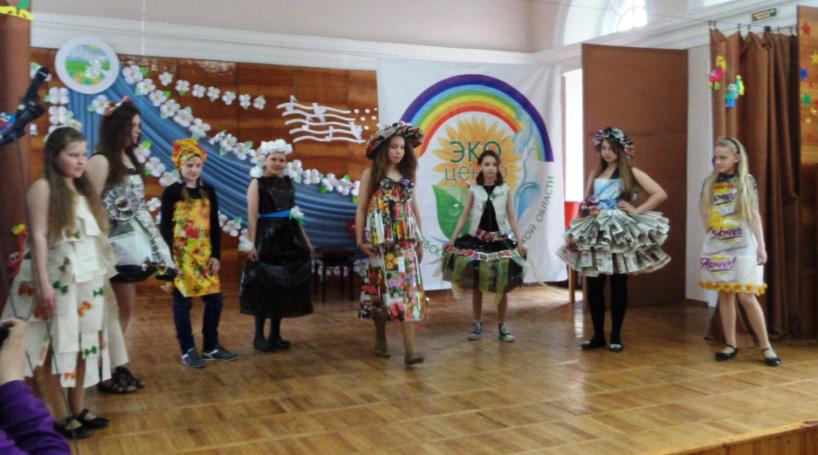 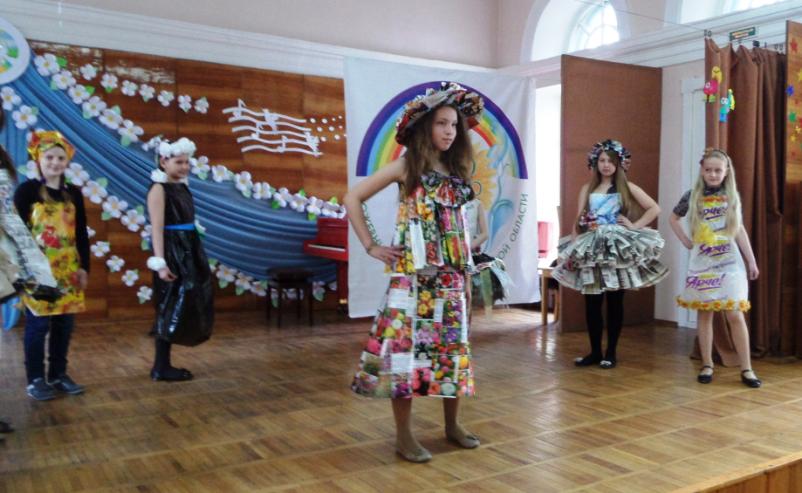 Цель:  углубить экологические знания учащихся через развитие творческих способностей в форме проектной деятельности.
Задачи: -формировать у школьников чувство ответственности за состояние окружающей среды;  
-способствовать сплочению детского коллектива;
-способствовать развитию мышления, творчества, внимания, наблюдательности и развития новых идей, через творчество осуществить проектную и исследовательскую деятельность.
Материалы, инструменты, приспособления:
- газеты и журналы;
- целлофановые  пакеты;
- картон;
- фантики;
- скотч;
- степлер (скобы);
- клей ПВА.
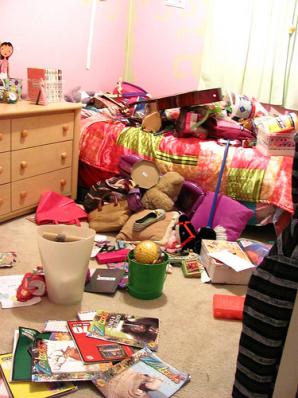 Итог:  разработка моделей одежды, сделанных из твердых бытовых отходов, совместно с учителем.
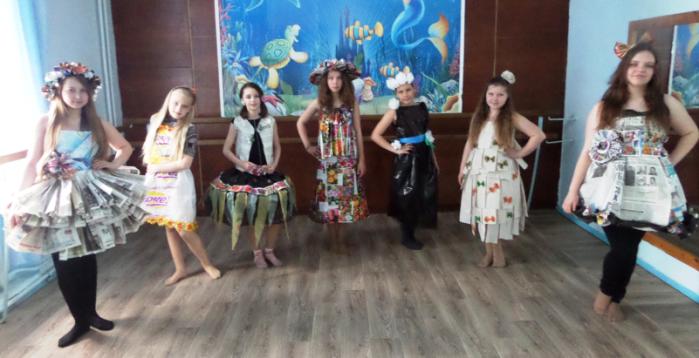 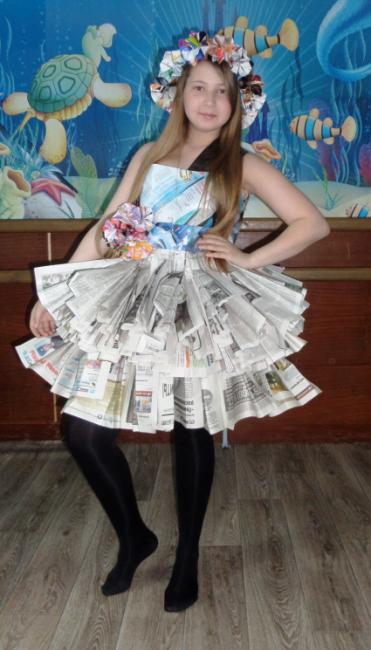 Соболева
 Татьяна
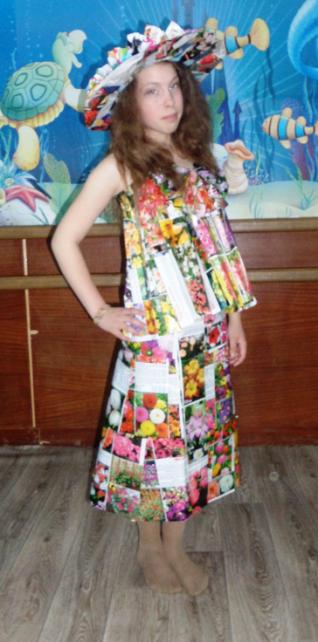 Соболева 
Карина
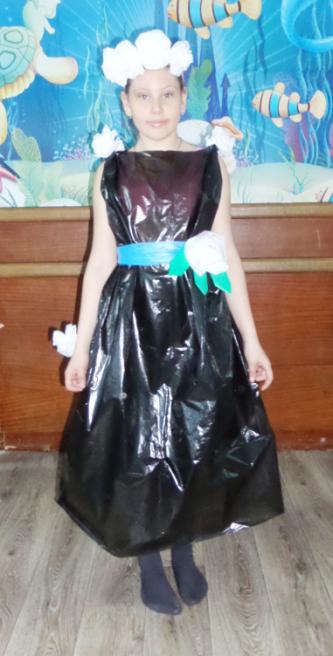 Сосновская
Софья
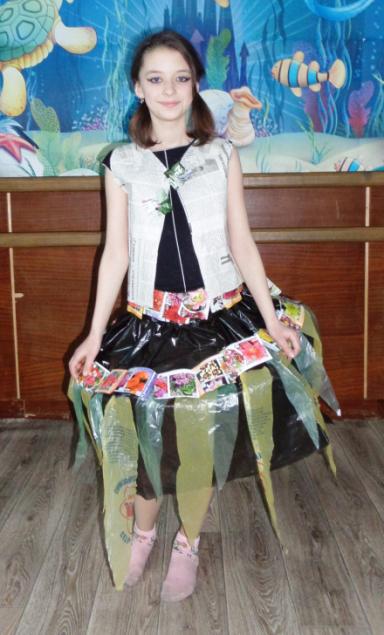 Кухтинова 
Александра
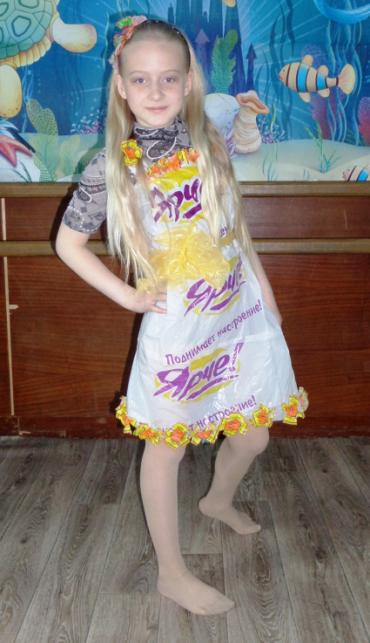 Фукс 
Диана
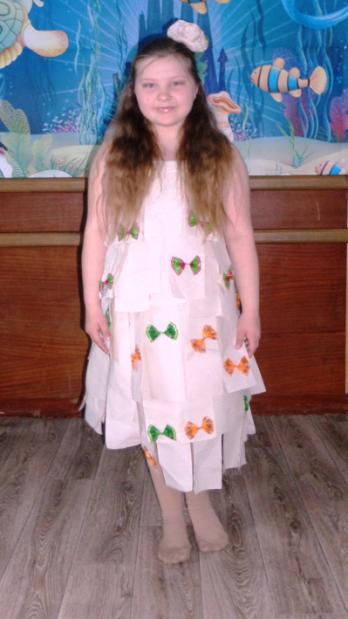 Панькова
Татьяна
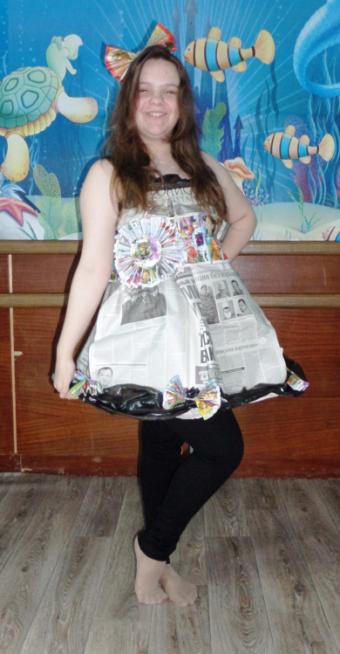 Сопраненко
Дарья
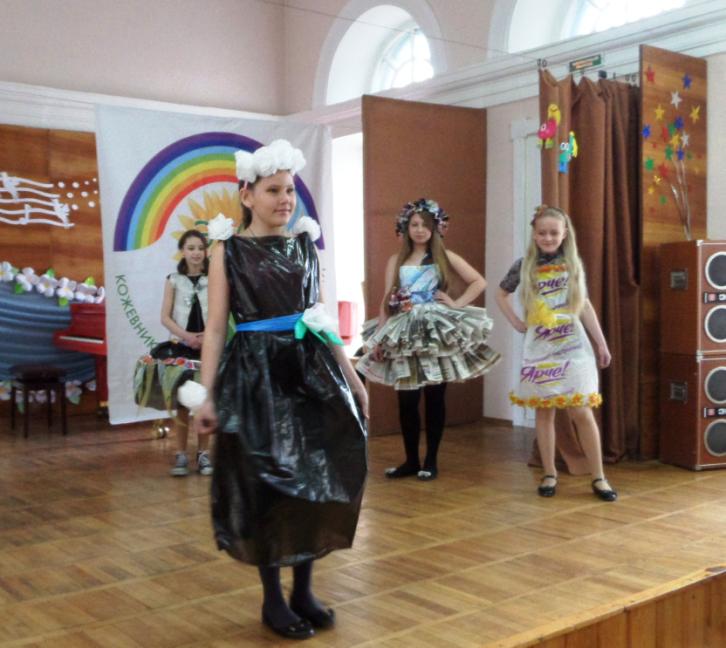 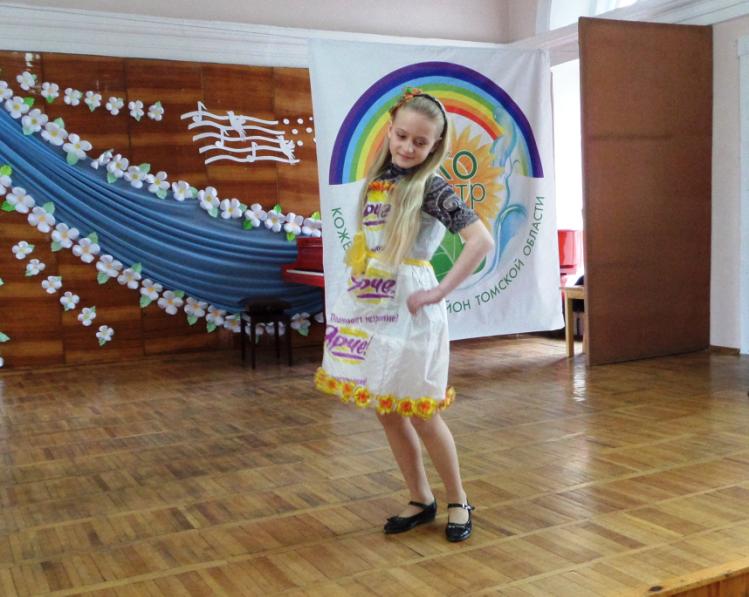 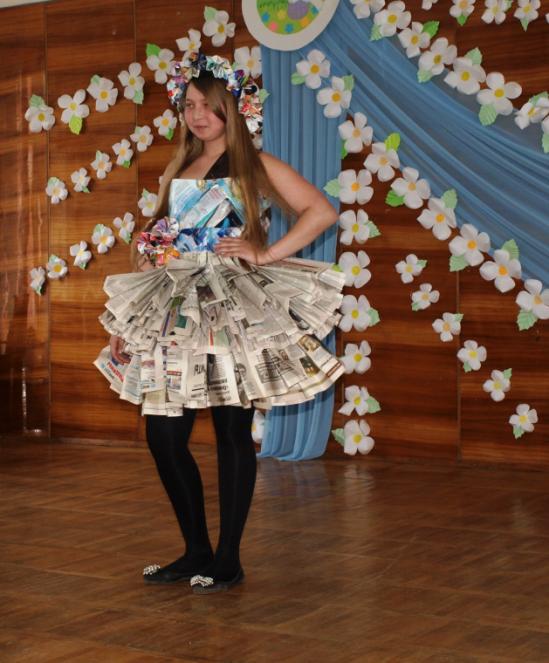 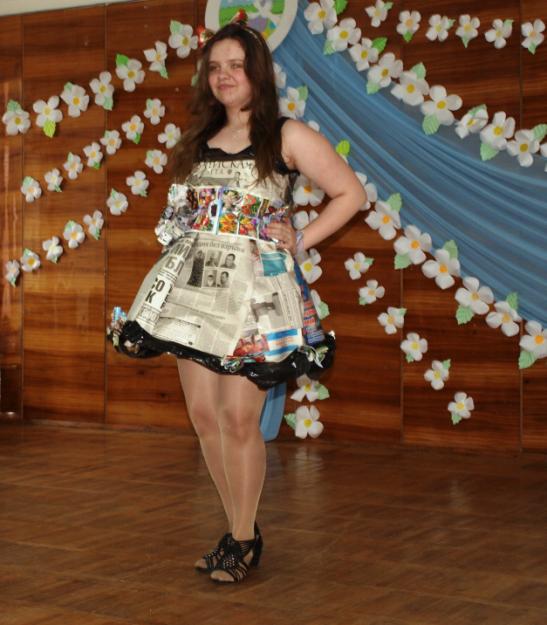 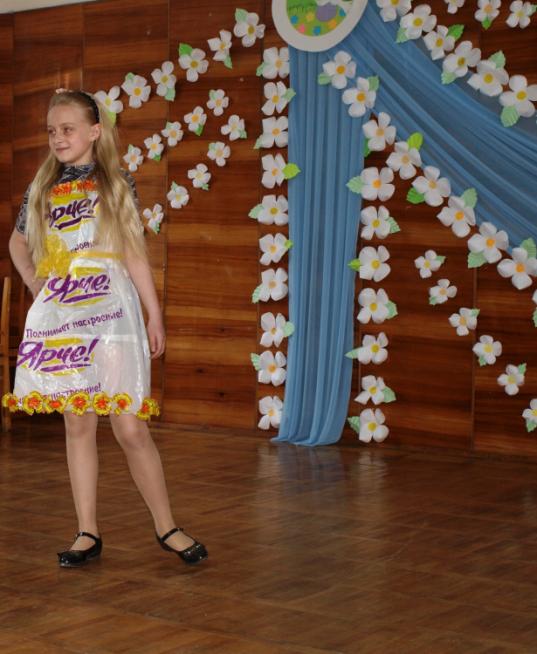 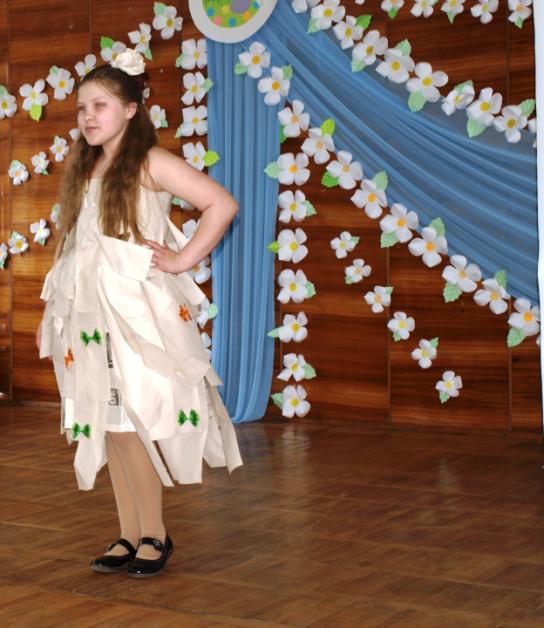 Что дают ребенку эти занятия?
развитие фантазии;
 развитие образного мышления;
 тренировка мелкой моторики;
 формирование навыков конструирования; 
 развитие пространственного воображения;
 развитие внимания и памяти; 
 формирование навыка нестандартного взгляда на вещи.
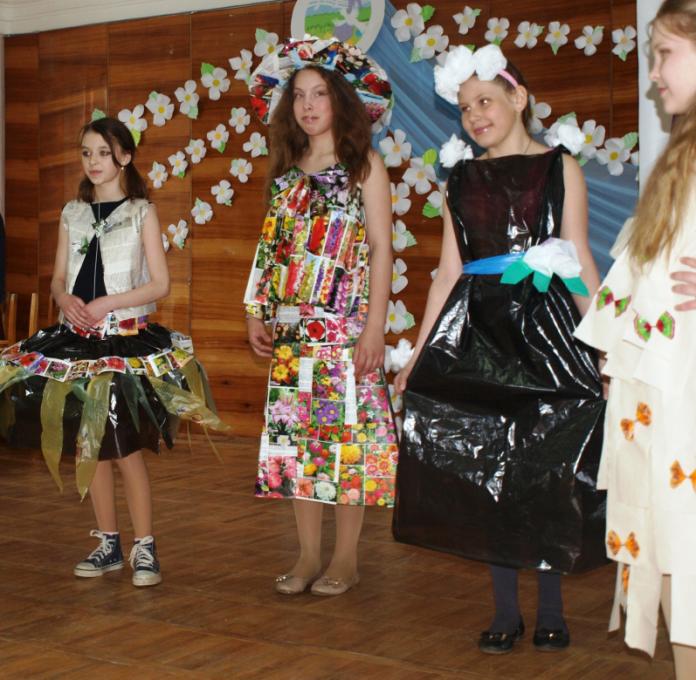 Спасибо за внимание!